Early Secure PV Access Prototype
Kay Kasemir, kasemirk@ornl.gov,
with Michael Davidsaver, Osprey DCS

Sept. 2024 EPICS Meeting
Security?
Privacy:		Do we care who reads the accelerator power?

Authenticity: 	Is the “chief operator” logged in,			do we grant write access (Authorization)?Does your organization require “https:” for all web traffic,“ssh” for all logins, “secure” for all network traffic?

	 EPICS must soon have              a secure network protocol
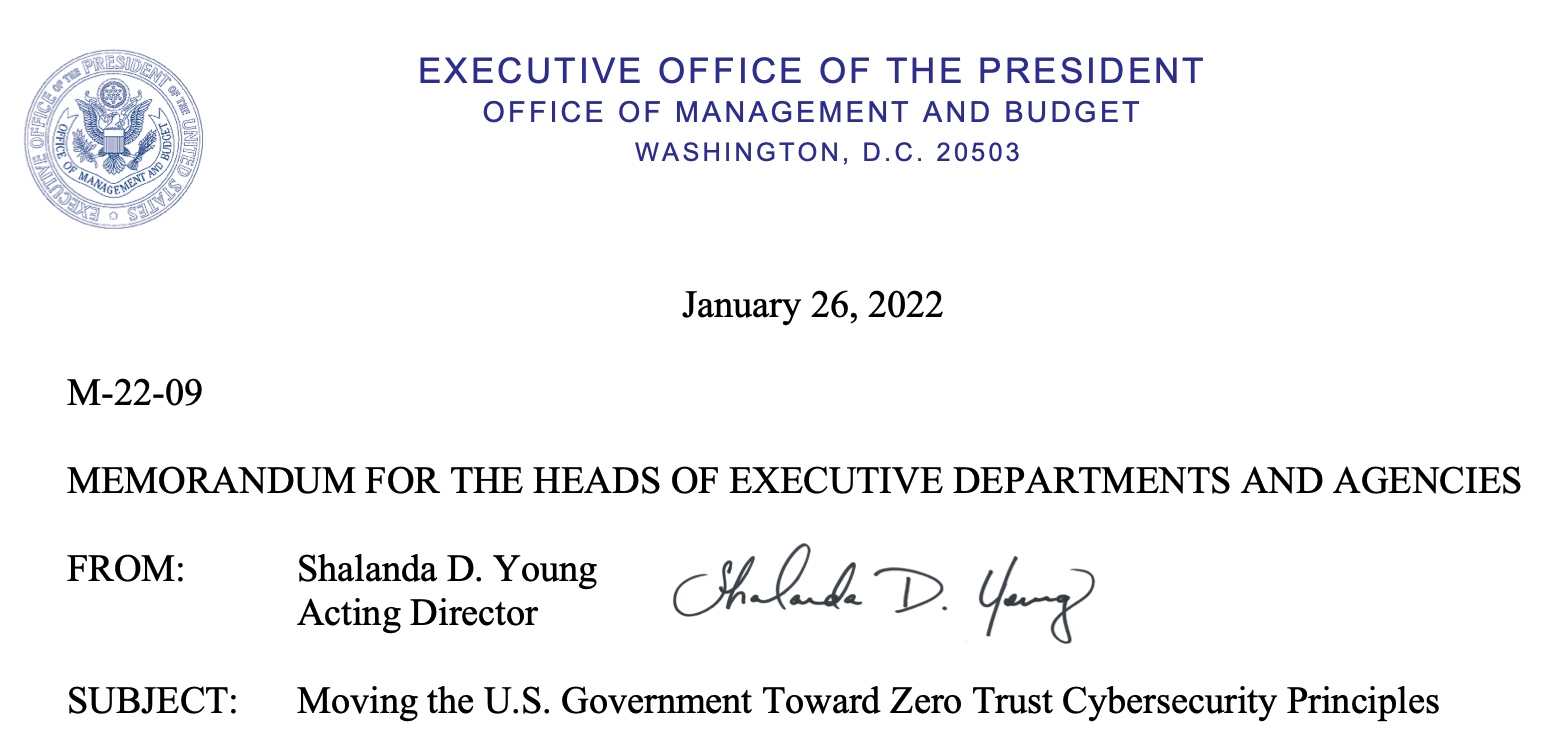 PVAccess 101
PVA Client
PVA Server
UDP or TCP…
Search for channel “X”, protocol: [ “tcp” ]
Found “X”, talk to me on tcp port 5075
TCP
5075
Read, write, subscribe, …
Basic idea:
Replace TCP with SSL/TLS
SSL - Secure Socket Layer, since 1999 calledTLS - Transport Layer Security
Plain vs. Secure PVA Prototype
Plain PVA Client
Plain PVA Server
UDP or plain TCP…
Search for channel “X”, protocol: [ “tcp” ]
Found “X”, talk to me on tcp port 5075*
Plain TCP
5075
Read, write, subscribe, …
Secure PVA Server
Secure PVA Client
UDP, plain TCP or secure TCP …
Search for channel “X”, protocol: [ “tcp”, “tls” ]
Found “X”, talk to me on tls port 5076*
Secure TCP: TLS v1.3, 2048-bit RSA
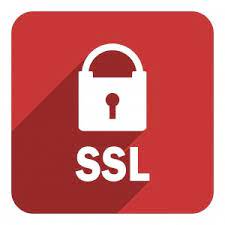 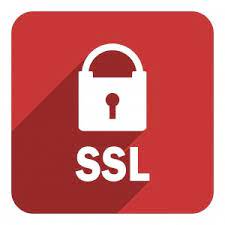 5076
Read, write, subscribe, …
Still replies “tcp” to older clients, but prefers “tls”
Done!
.. except for configuration details   and site-specific needs
5076 UDP remains default for searches
5075 TCP remains default for plain TCP
5076 TCP now default for TLS
*
Example configurations
Minimal, “Hello World”
Specific keys for each IOC
Specific keys for each user
3) Keypair for IOC
1) Certification Authority
Secure PVA“Hello world” Setup
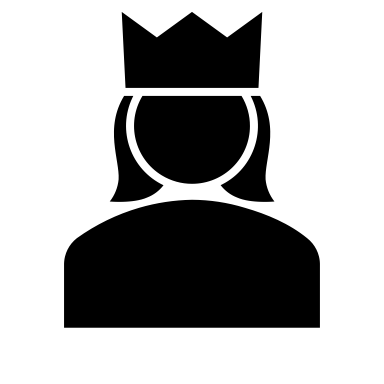 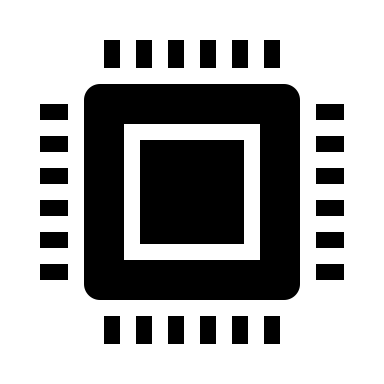 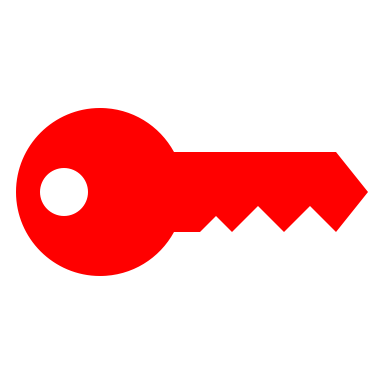 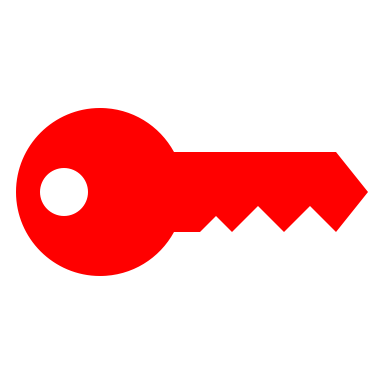 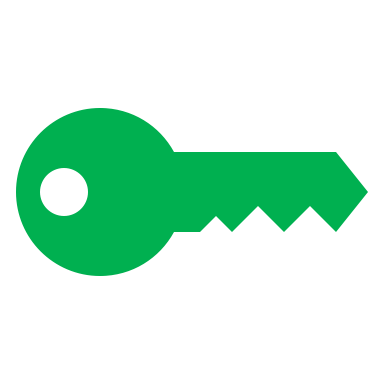 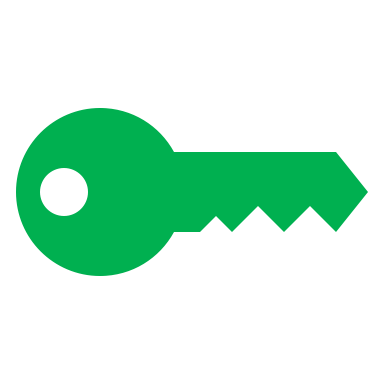 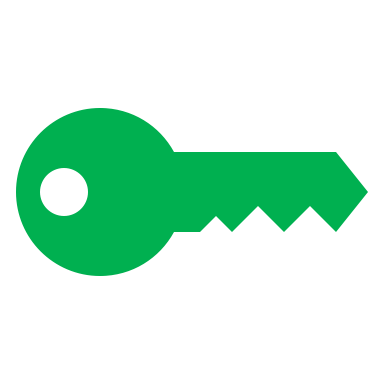 sign
CA
CA
CA
Restrict access to this private key!
2) CA Certificate
4) IOC Certificate
The CA
The IOC


The CA
Java keytool example. Results compatible with PVXS (C++) and core-pva (Java)
keytool -genkeypair -alias myca -keystore ca.p12 -storepass changeit -dname "CN=myca" -keyalg RSA -ext bc=ca:true
keytool -exportcert -alias myca -keystore ca.p12 -storepass changeit -rfc -file myca.cerkeytool -importcert -alias myca -keystore trust_ca.p12 -storepass changeit -file myca.cer –noprompt
keytool -genkeypair -alias myioc -keystore ioc.p12 -storepass changeit -dname "CN=myioc" -keyalg RSA
keytool -certreq -alias myioc -keystore ioc.p12 -storepass changeit -file myioc.csrkeytool -gencert -alias myca -keystore ca.p12 -storepass changeit -ext san=dns:myioc -infile myioc.csr -outfile myioc.cerkeytool -importcert -alias myca -keystore ioc.p12 -storepass changeit -file myca.cer –nopromptkeytool -importcert -alias myioc -keystore ioc.p12 -storepass changeit -file myioc.cer
“CA”:
CertificationAuthority
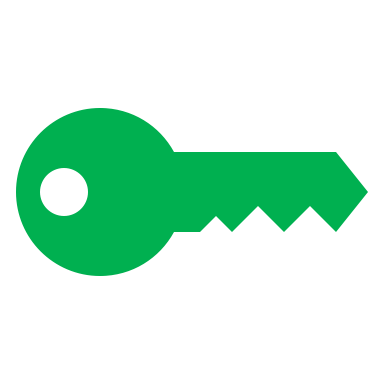 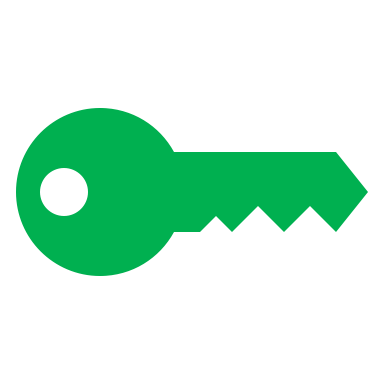 IOC
IOC
… “Hello world” …
5) IOC runs with    EPICS_PVAS_TLS_KEYCHAIN=/path/to/IOC keystore
7) Runtime Handshake

Client:	.. connect to IOC ..

IOC:	Here’s my certificate
Client:	I see it’s signed by the CA!   	You are indeed an IOC,   	and I now have your public key

Client:	.. Sends encrypted data to IOC ..IOC:	.. Replies with encrypted data ..
An IOC


The CA
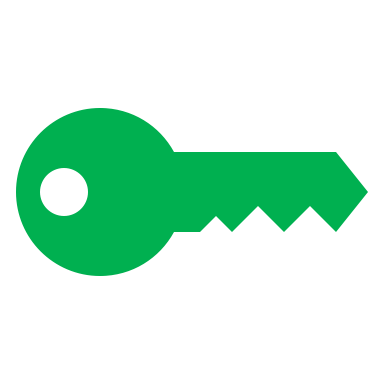 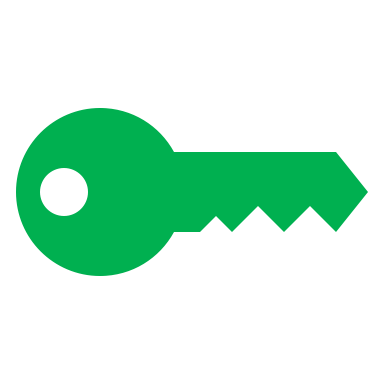 CA
CA
6) Client runs with    EPICS_PVA_TLS_KEYCHAIN=/path/to/CA cert
Minimal:
One IOC cert for all IOCs
Encrypted
Authenticated
The CA
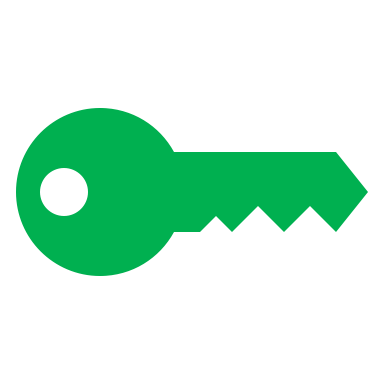 IOC
… with individual Certificate for each IOC?…
5b) Each IOC runs with its own keystore    EPICS_PVAS_TLS_KEYCHAIN=keystore for that IOC
7b) Runtime Handshake

Client:	.. connect to IOC ..

IOC:	I’m IOC XYZ, here’s my certificate
Client:	You are indeed IOC XYZ!
IOC XYZ


The CA
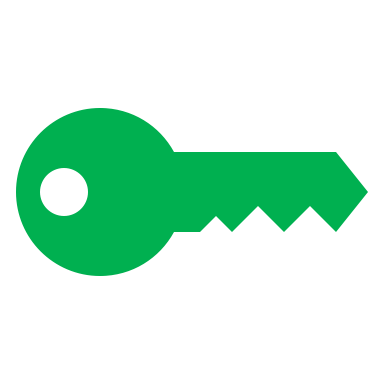 CA
More work, any advantage?
IOC cert for each IOC
Encrypted
IOC is authenticated(but we presently don’t use that information)
Client is not authenticated
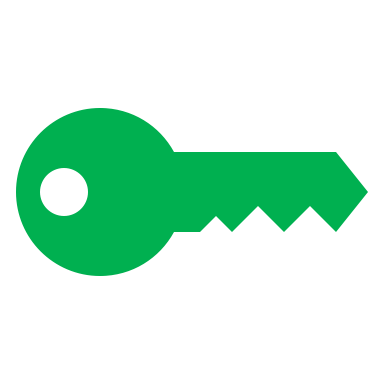 IOC
… with Client Certificate!
Plain Client
Plain Server
“I’m Chief”
Assume it’s “chief”
6b) “Chief Operator” creates own key pair,       gets signed certificate:       EPICS_PVA_TLS_KEYCHAIN=Chief Operator keystore
Like Channel Access security
Chief


The CA
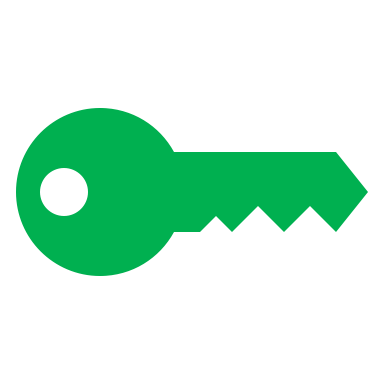 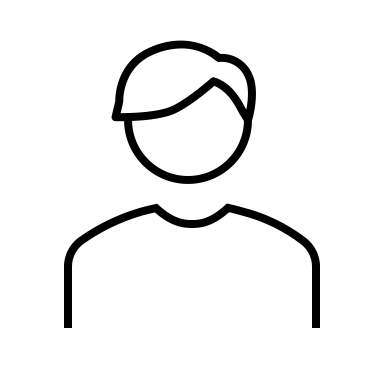 CA
7c) Runtime Handshake

IOC:	Here’s my certificate
Client:	You are indeed The IOC!               Here’s my certificateIOC:       You are indeed the Chief Operator!               You may write ASG=ADMIN PVs:
Secure Client
Secure Server
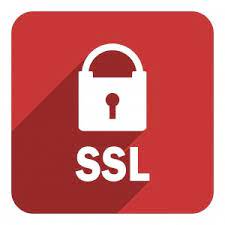 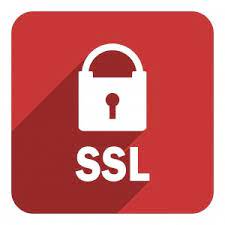 Know it’s the Chief Oper.
Client Certificate
...at least for “important” clients
Encrypted
IOC is authenticated(but we presently don’t use that information)
Client is authenticated(via “x509 principal”)
# example.acf
UAG(admins) { "x509/Chief" }ASG(DEFAULT){ RULE(1,READ) }ASG(ADMIN)  { RULE(1,READ)              RULE(1,WRITE){ UAG(admins) }            }
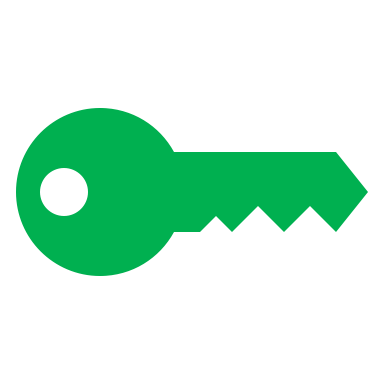 Chief
Implementation Status
dormant
current
branch
current
CS-Studio (Eclipse)
EPICS 7.xsoftIocPVA
pvaPy
CS-Studio (Phoebus)
EPICS 7.x
softIocPVX
P4p & gatew.
pvAccessJava
pvAccessCPP
Core-PVA (Java)
PVXS (C++)
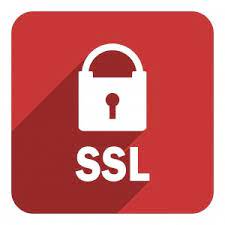 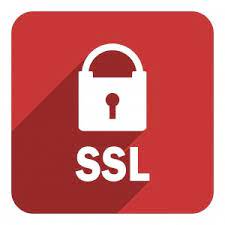 TLS
Plain TCP
Implemented in PVXS (C++) and PVA (Java) libraries
https://github.com/mdavidsaver/pvxs/pull/53https://github.com/mdavidsaver/pvxs/tree/tls,  Michael Davidsaver, Osprey DCS
https://github.com/ControlSystemStudio/phoebus/tree/master/core/pvahttps://github.com/ControlSystemStudio/phoebus/blob/master/core/pva/TLS.md
Secure PVA Prototype Summary
Secure PVA Client
Secure PVA Server
PVA can be secure
Encrypted
Authenticated
Recipes for creating keys and certificates
Local CA, IOC (server) certificates, client certificates 
‘softIocPVX’ can communicate with both plain and TLS clients
Supports `UAG { … “x509/UserName” }`

Security prototype is available right now,but manual handling of certificates is cumbersome
Larger EPICS Security Project
tls
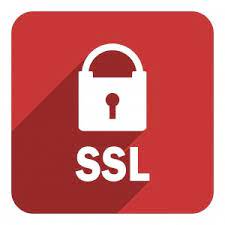 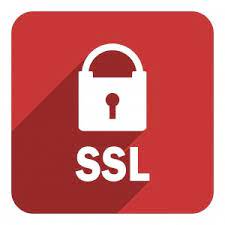 Additional Material
Public/Private Key Encryption
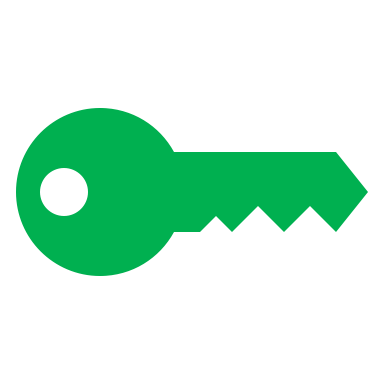 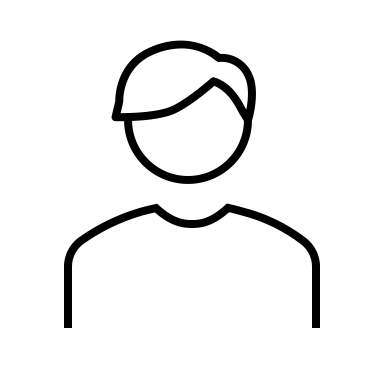 Bob has a public and private key (key pair)
Either one can encrypt(!), and the other then decrypt
Public key is shared with anybody (in ‘certificate’)
Privacy:
Alice sends a message to Bob
Mallory can’t read it
Bob can decode it
Authenticity:
Bob sends a message
Anybody can decode
If it decodes,it must be from Bob
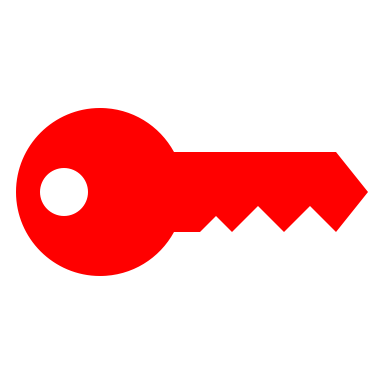 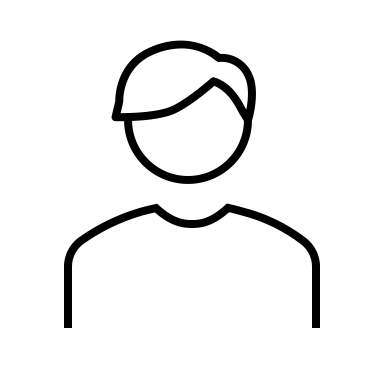 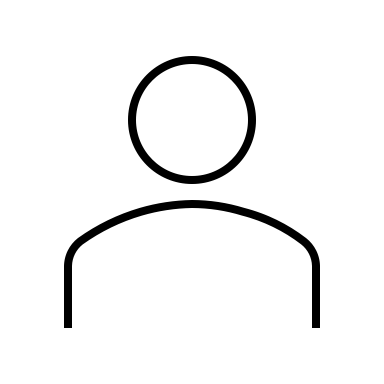 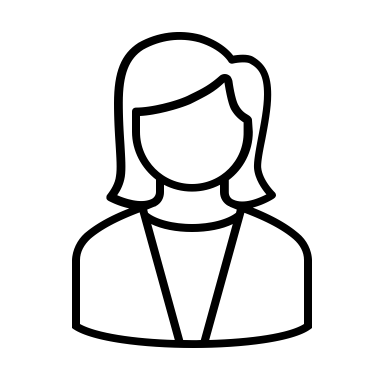 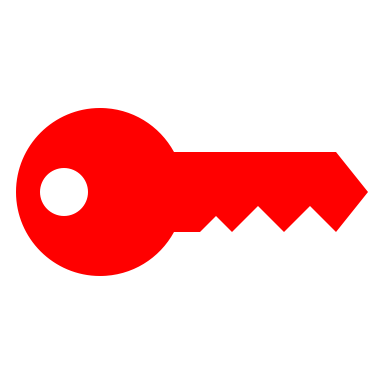 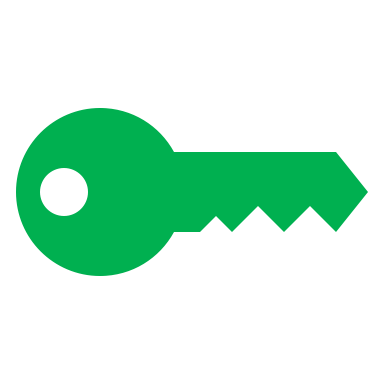 Hi!
??
Hi!
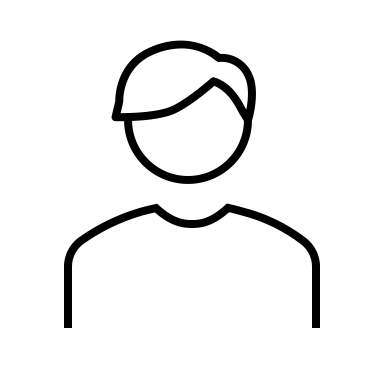 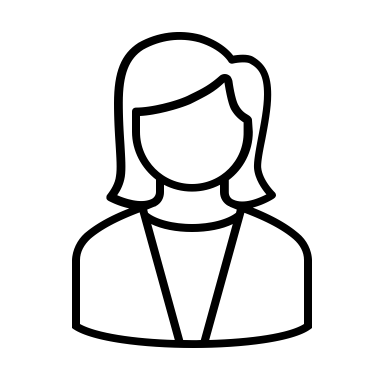 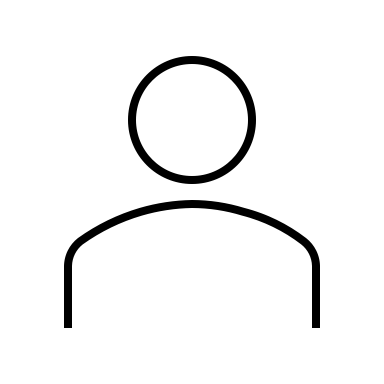 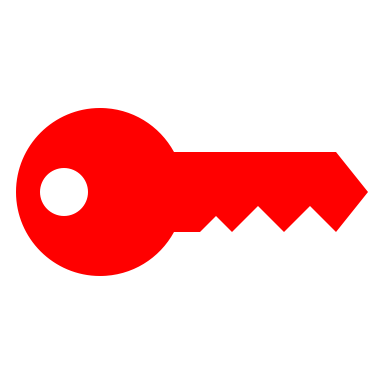 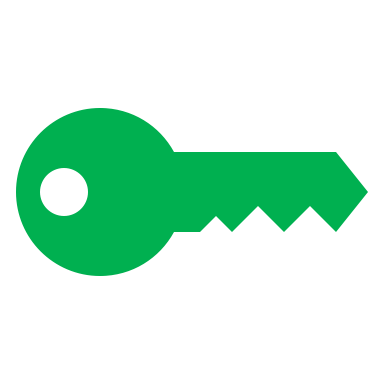 It’s Bob
??
It’s Bob
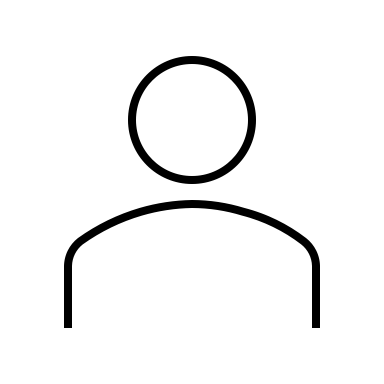 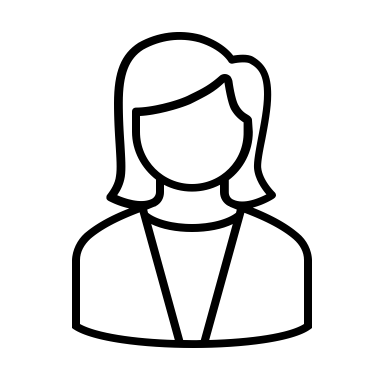 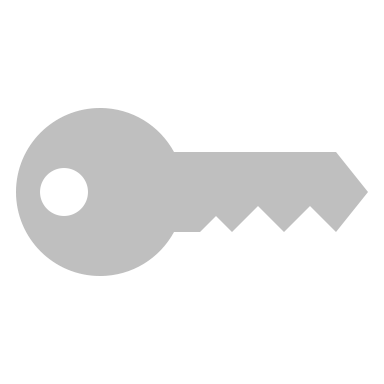 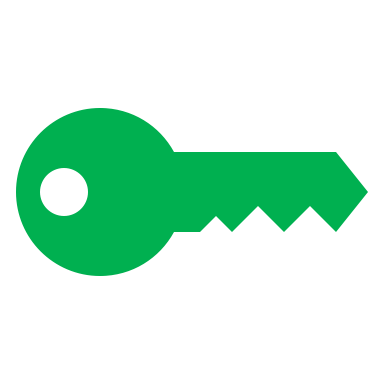 “It’s Bob”
??
????
Bootstrapping Secure Communication
Alice knows Bob’s public key…
Alice calls Bob, who identifies as himself


Alice securely sends her (temporary) public key to Bob


Using that key, Bob can now encrypt messages back to Alice…
 Depends on Alice knowing and trusting Bob’s public key
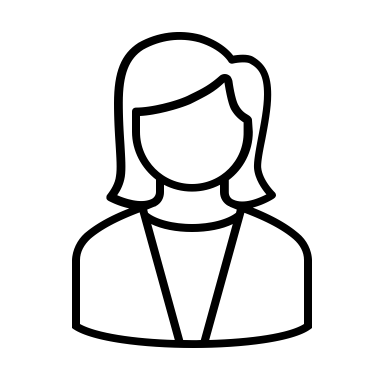 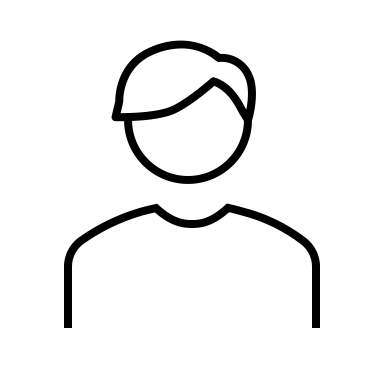 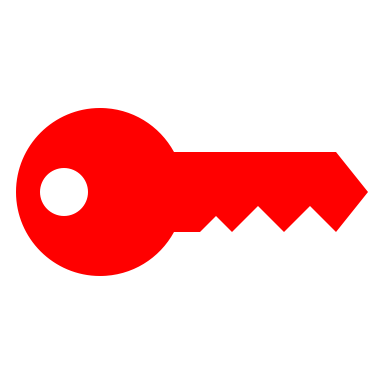 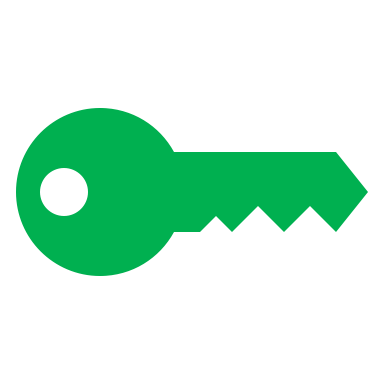 It’s Bob
??
It’s Bob
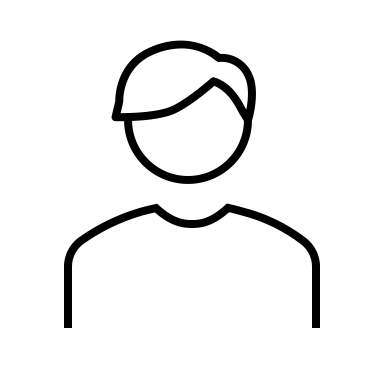 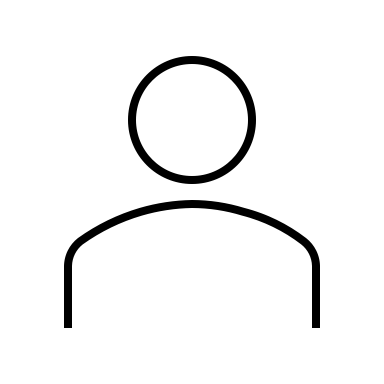 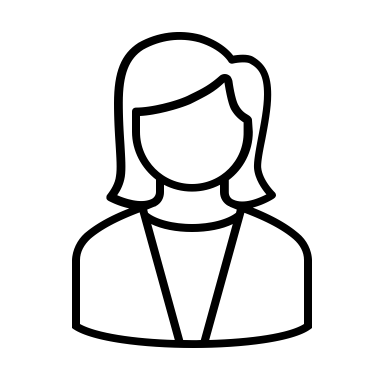 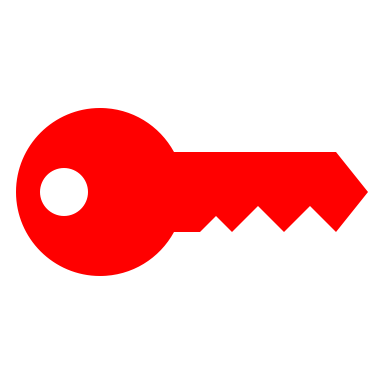 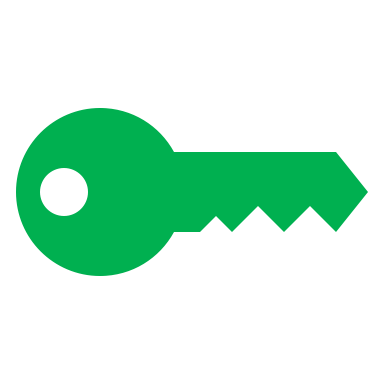 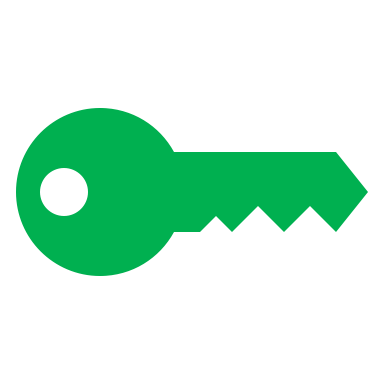 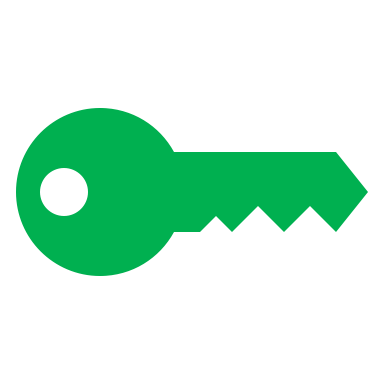 My Key
??
My Key
Trusted Certificate Chains
Operating system, web browser: List of “Certification Authorities”
Amazon, DigiCert, Entrust, Verisign, …
   .. or create your own local CA
CA, using its private key, can “sign” a certificate for Bob
Alice can check Bob’s signed certificate using the known public key of a CA
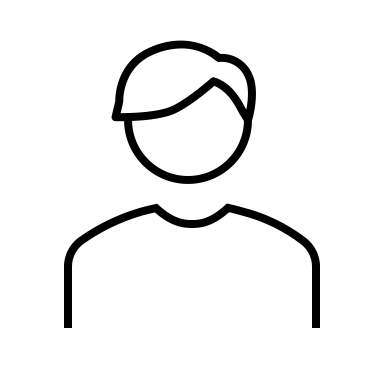 2) Here you go…
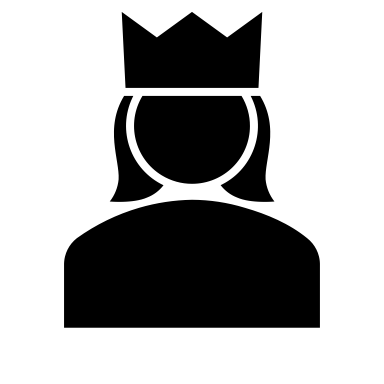 It’s indeed Bob’s public key
-- The CA
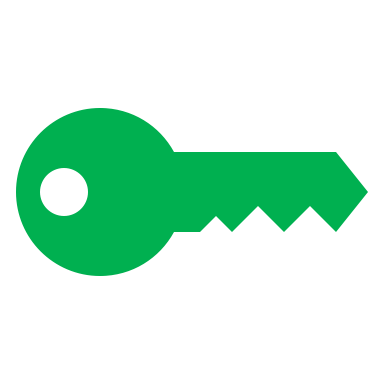 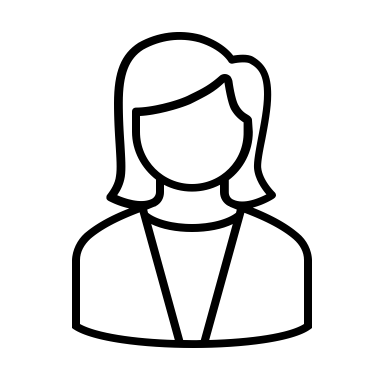 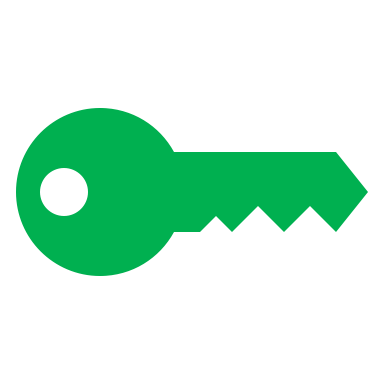 CA
CA
3) Call Bob…
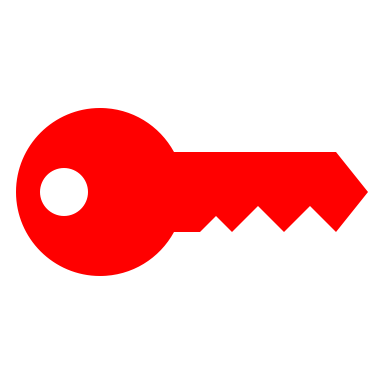 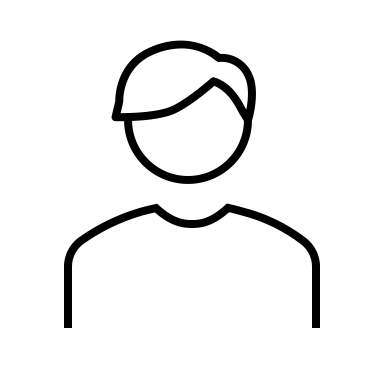 4) Hi, here’s my signed cert.
5) Check signature using    CA’s public key..     This is Bob’s public key!
1) Please sign…
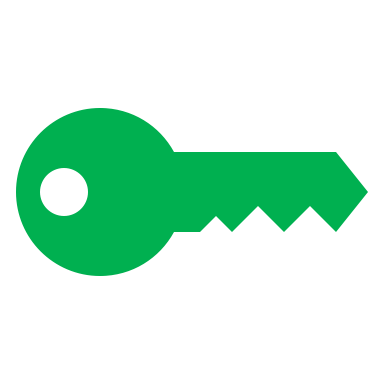 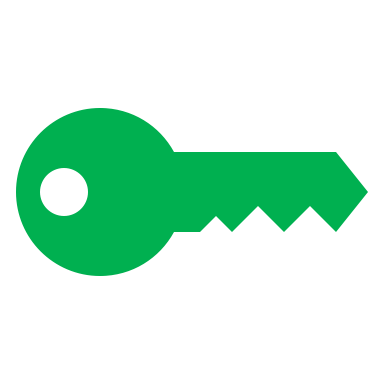 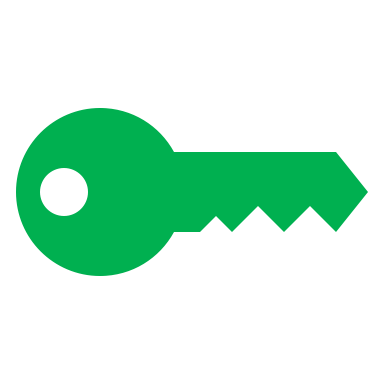 Bob
Bob
Bob
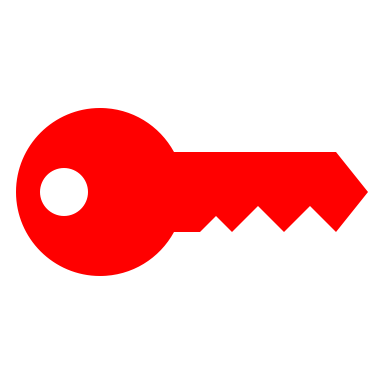